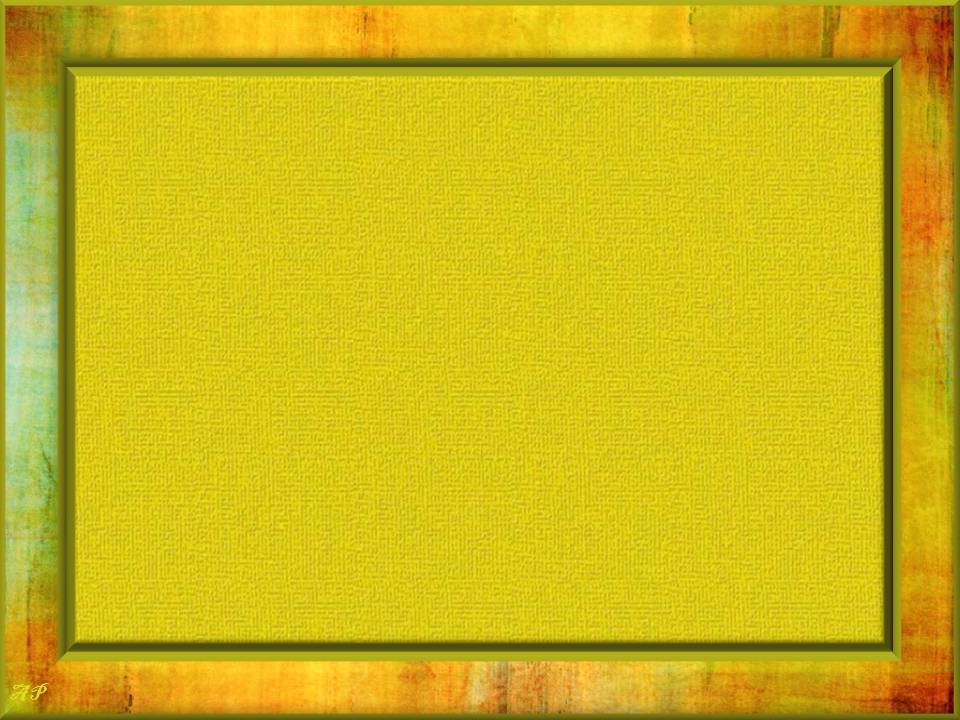 So žriebätkom Pejkom sa učíme
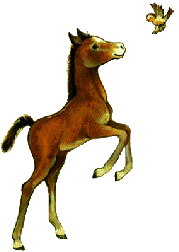 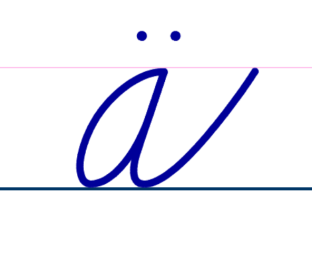 ä
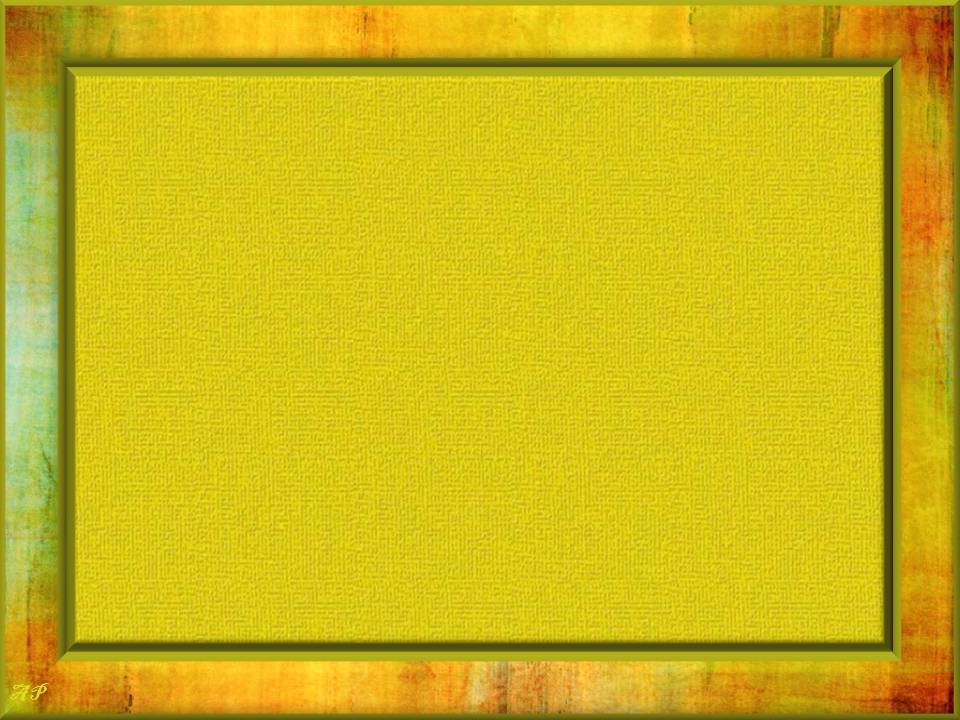 Ahoj, deti, som žriebätko Pejko a dnes sa spolu naučíme písmenko ä
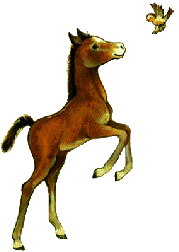 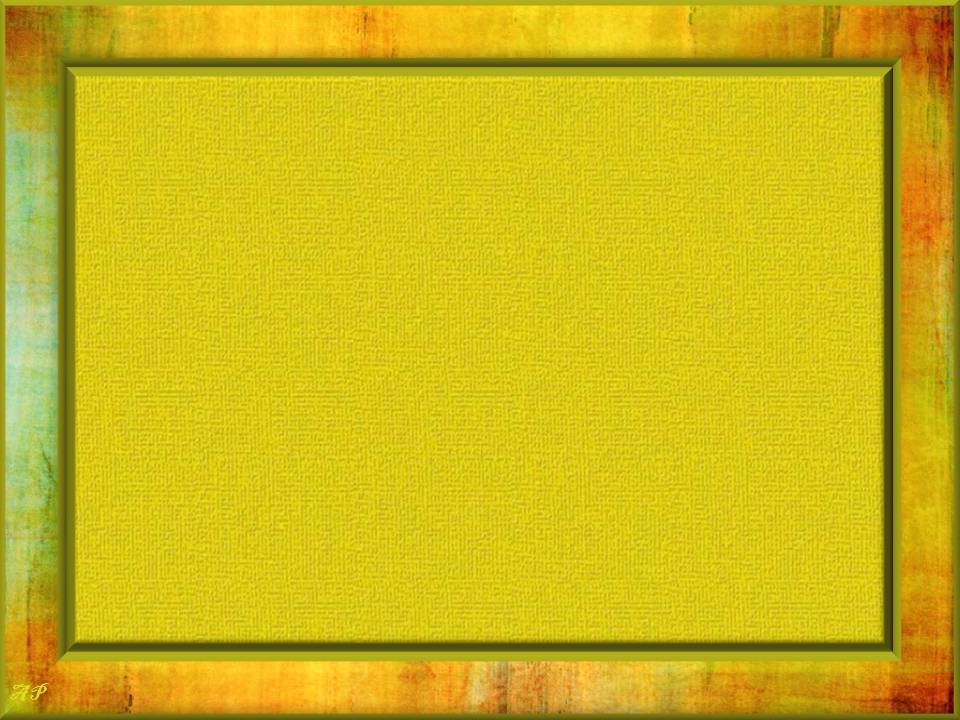 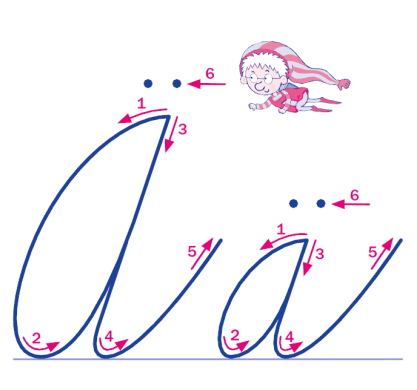 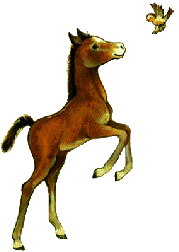 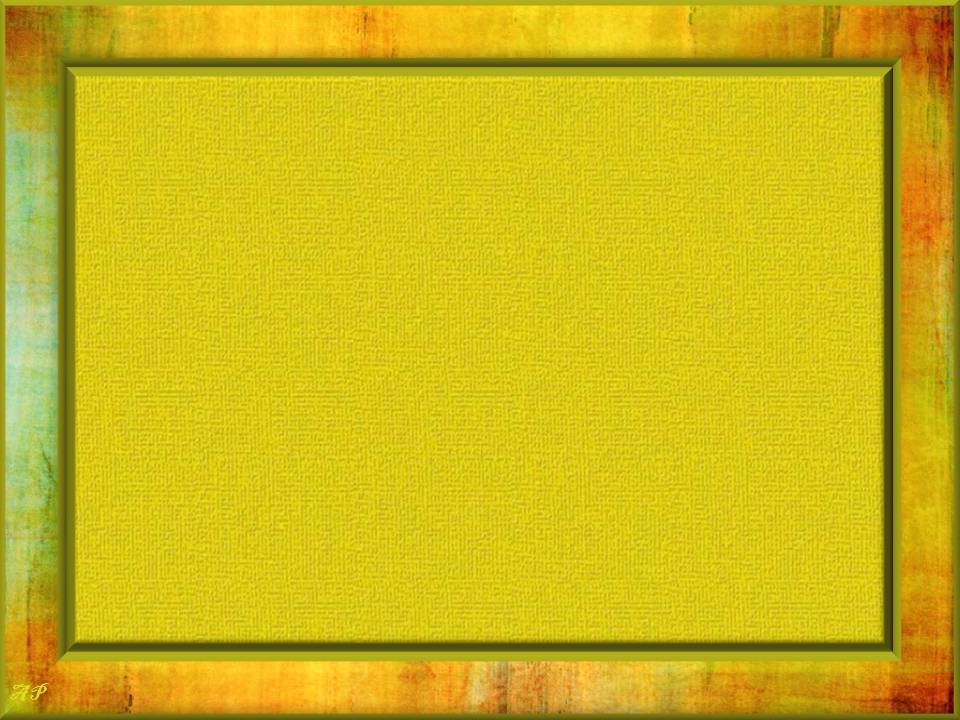 žriebä
holúbä
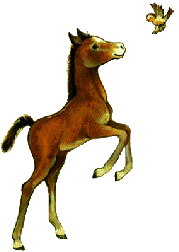 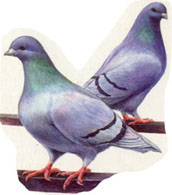 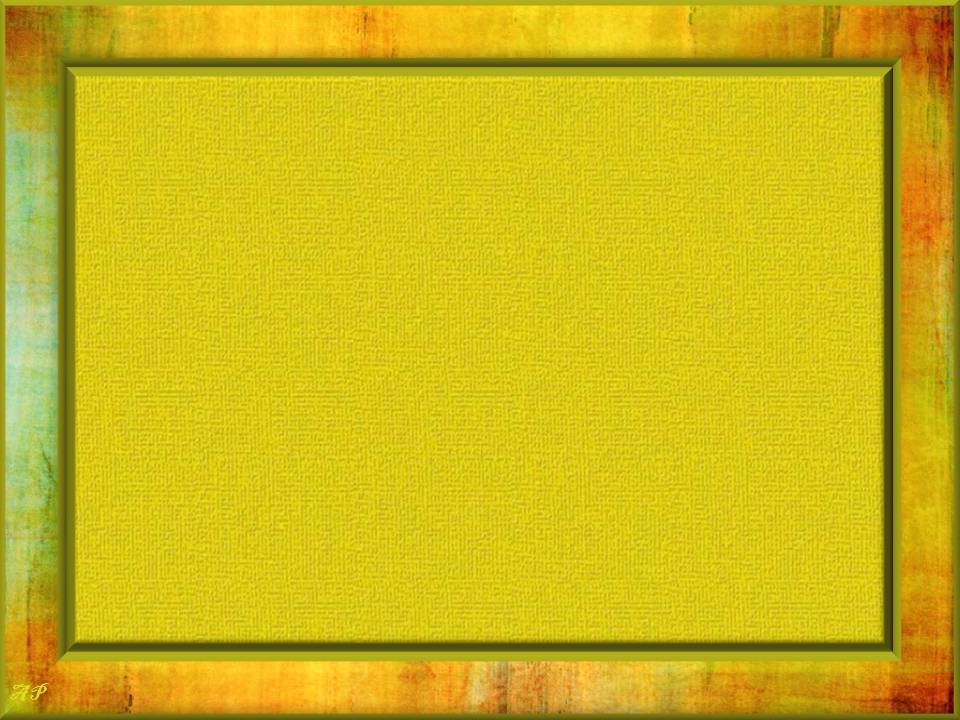 päta
päsť
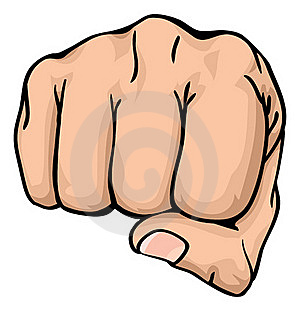 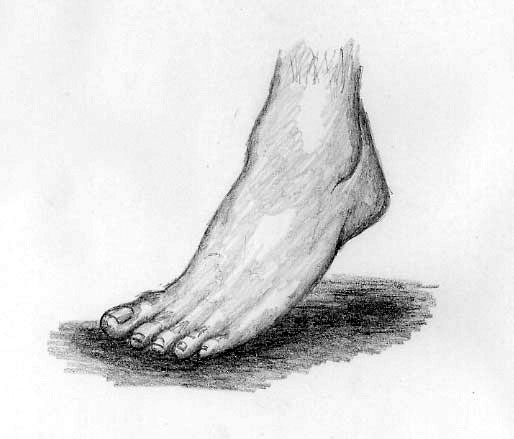 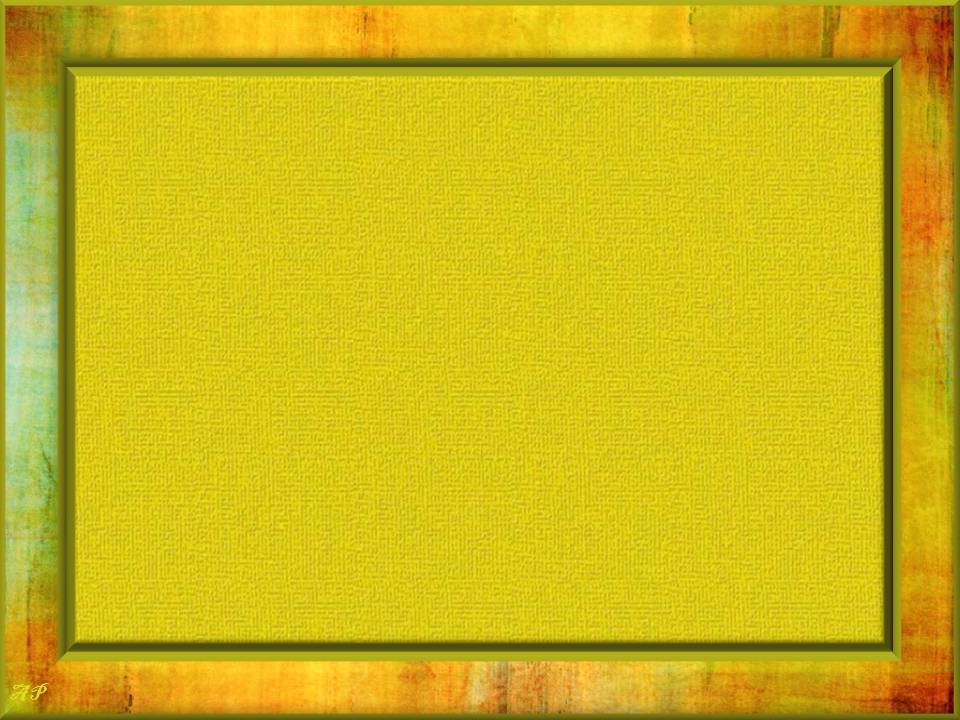 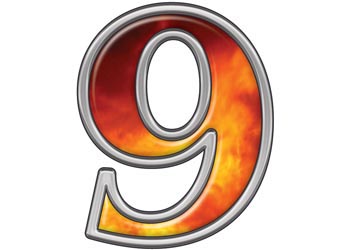 päť
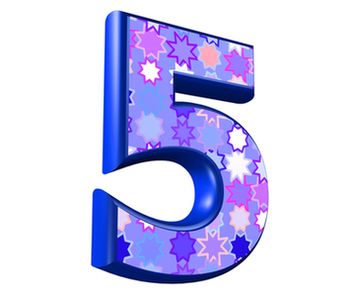 deväť
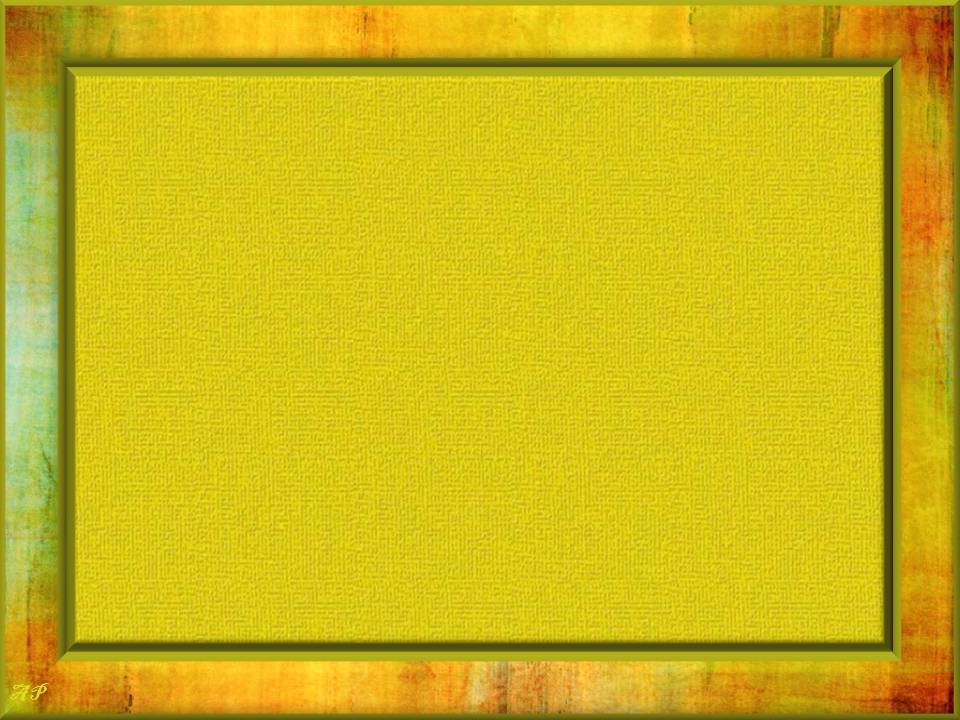 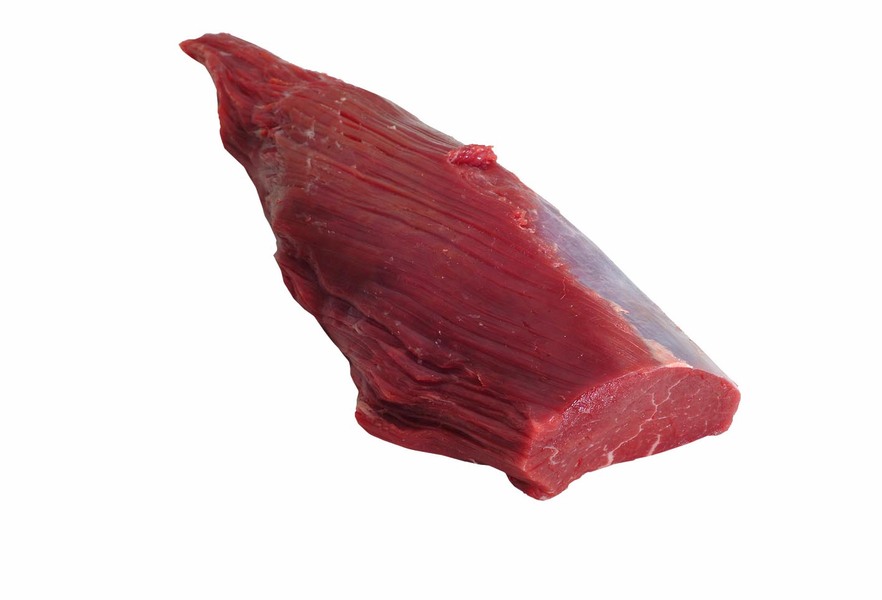 mäta
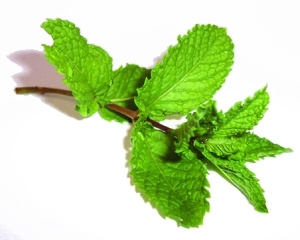 mäso
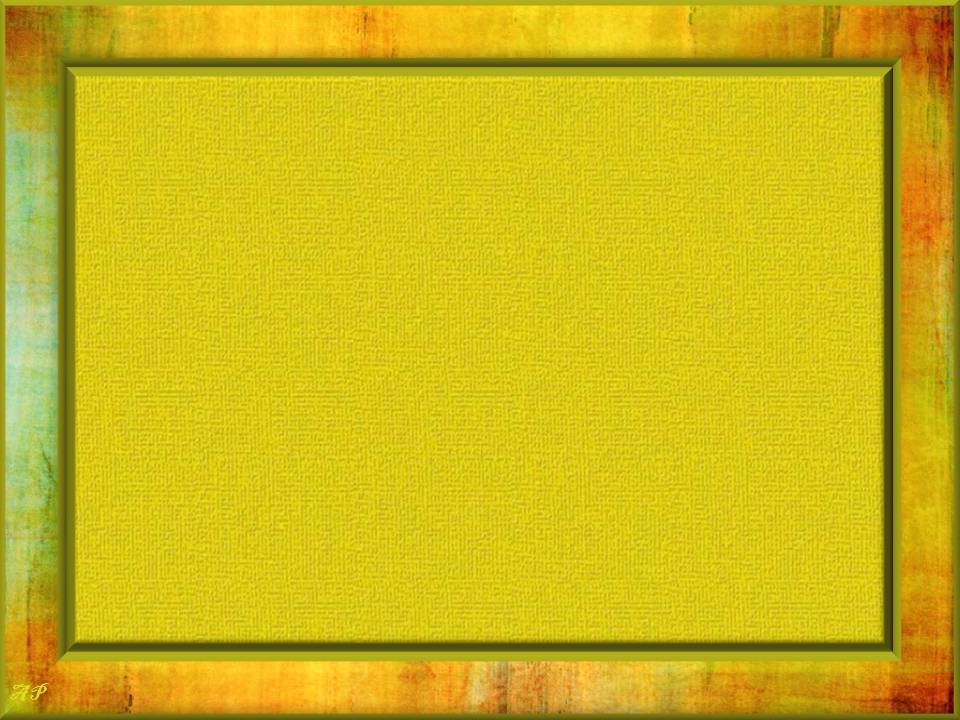 bábätko
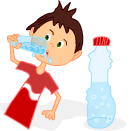 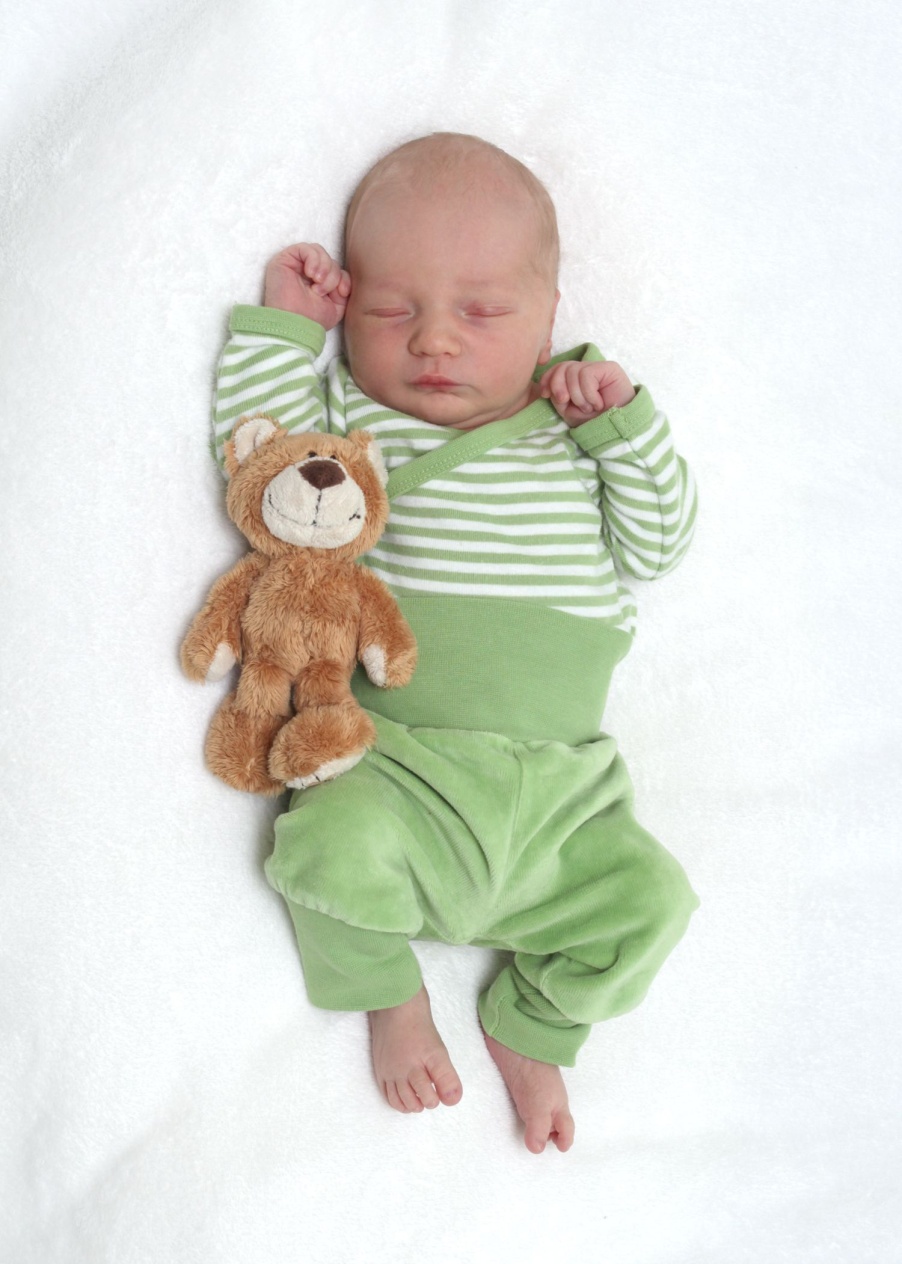 smäd
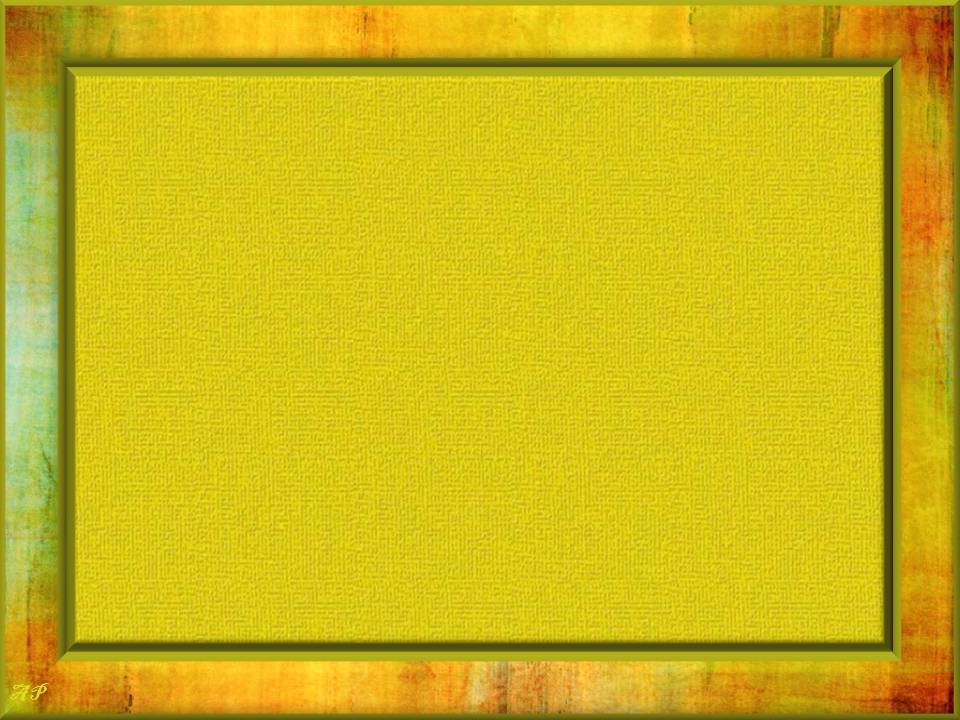 nevädza
vädnúť
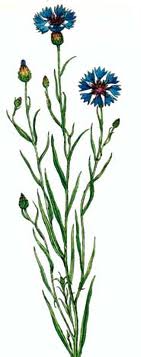 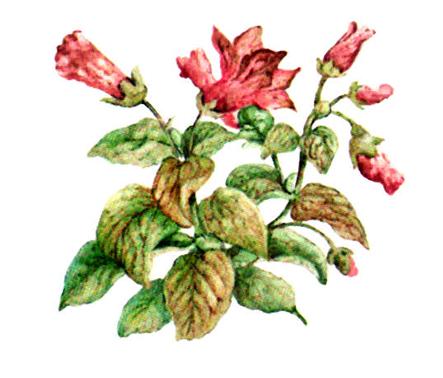 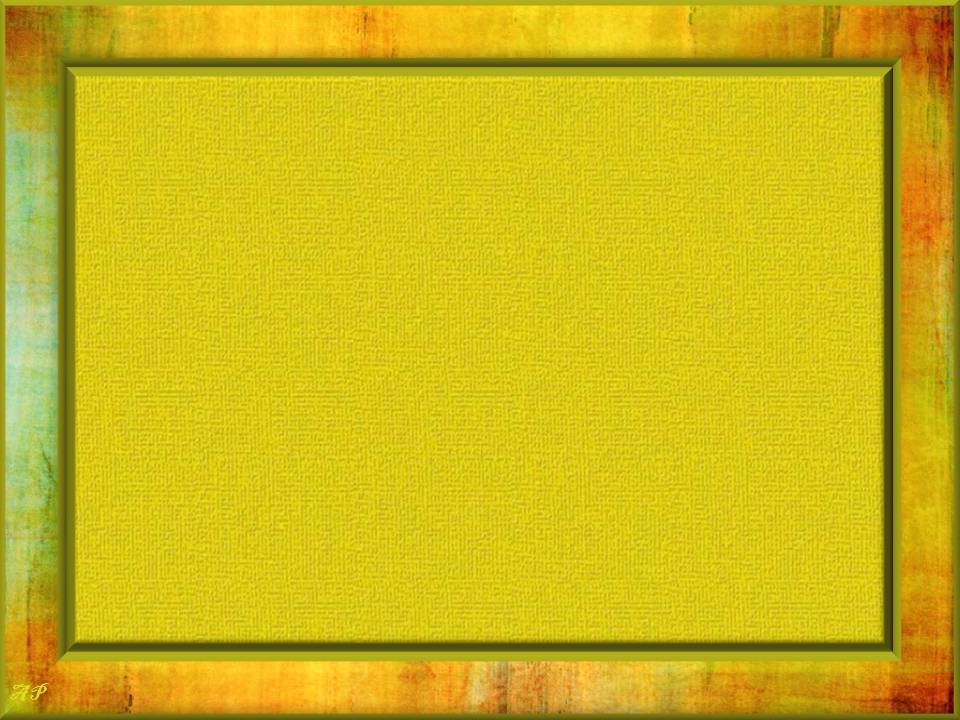 Prečítajte Pejkovi 
slová
päť
päsť
opäť
späť
smäd
bábä
mäso
päta
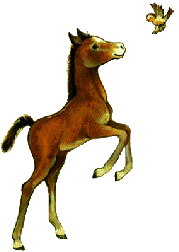 pamäť
deväť
väzeň
obväz
mäkký
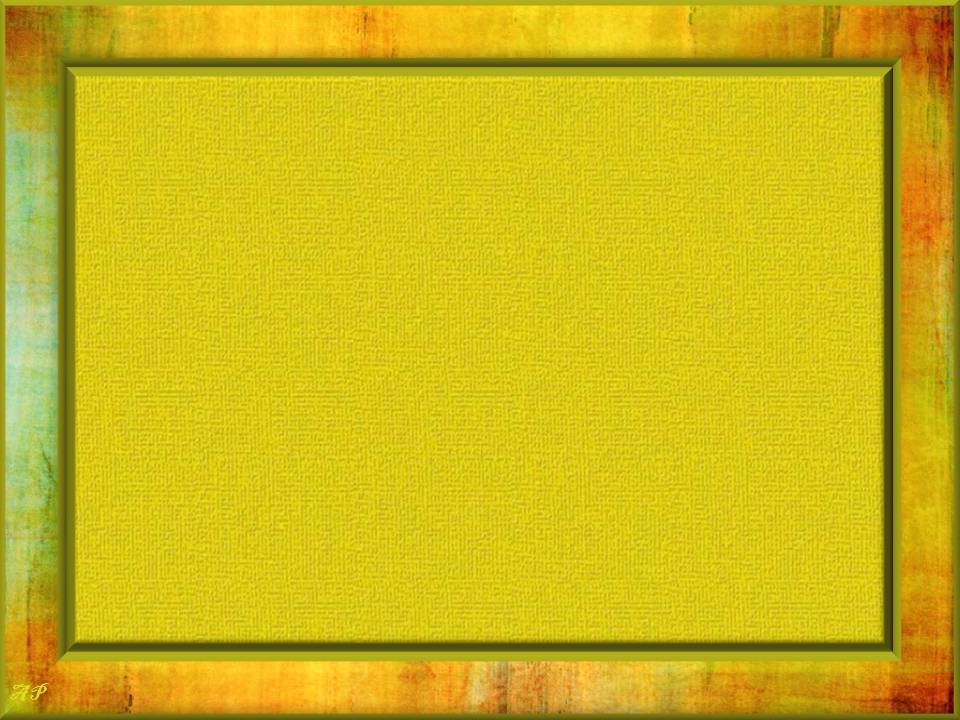 nevädza
holúbä
väčšina
pamätník
púpätko
podpätok
napätie
spamätať
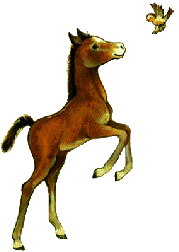 uvädnúť
devätnásť
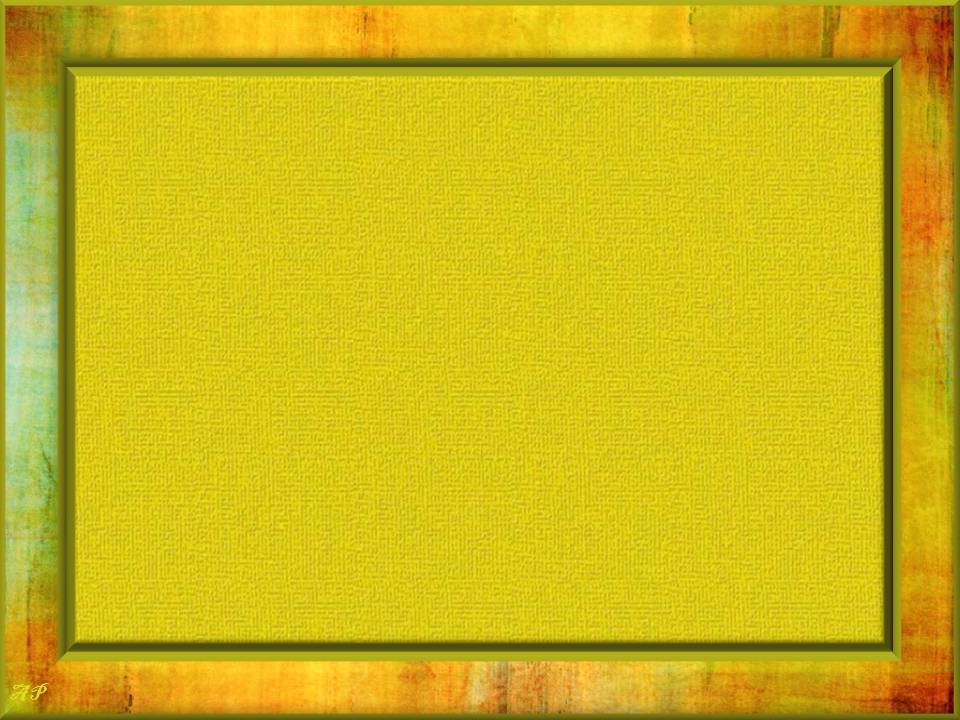 Spojte slová rovnakého významu:
zväz
zasa
mäkčeň
spolok
opäť
znamienko
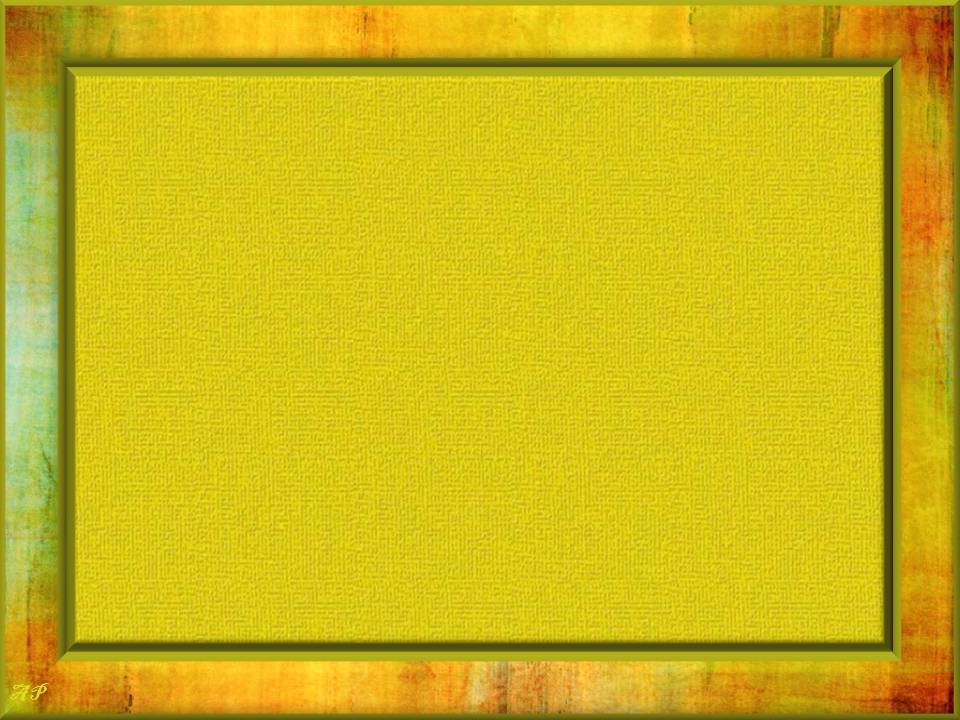 Prečítajte Pejkovi vety
Hups má rád mätový čaj.
Mäty nemá nikdy dosť.
A tak sa ju rozhodol pestovať.
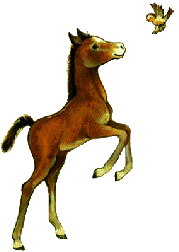 Do črepníka nasypal hlinu.
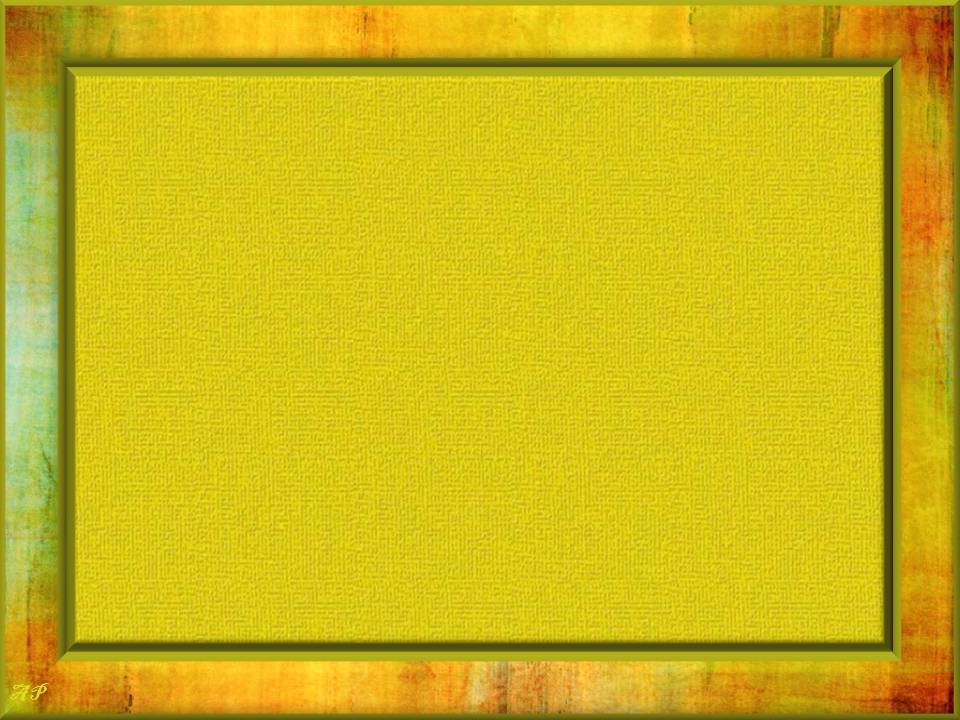 Do mäkkej hliny zasadil rastlinku mäty.
Mäta začala rásť.
Hupsovi sa zdalo, že rastie pomaly.
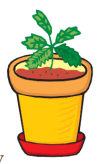 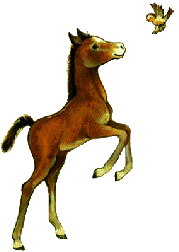 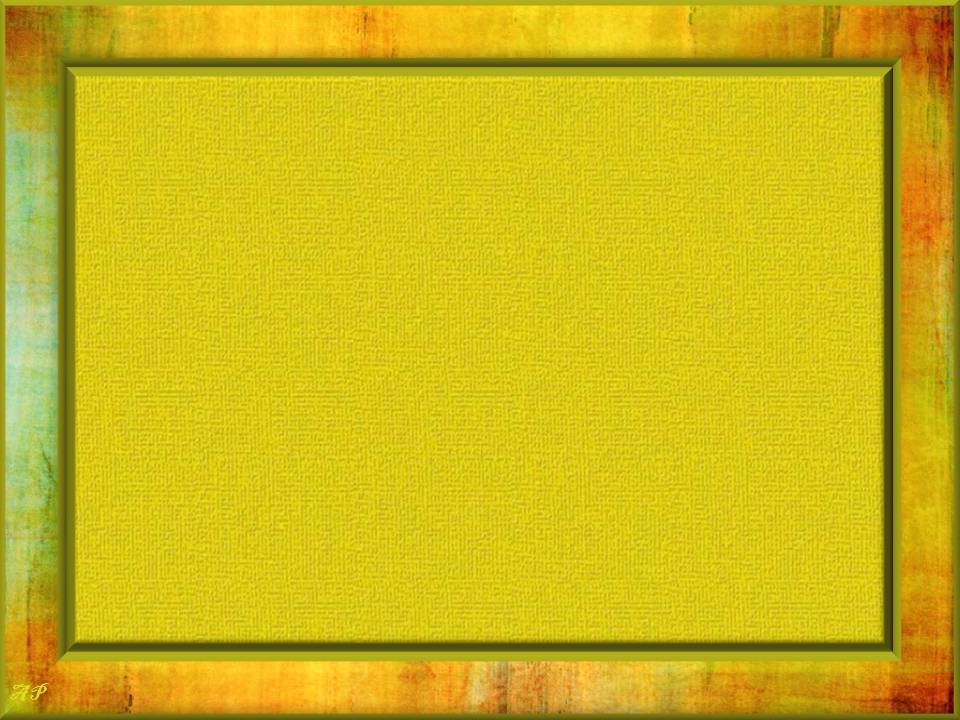 Isto je smädná!
Hups mätu polial.
A potom pre istotu opäť.
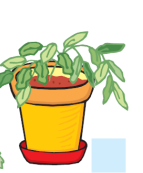 Polial ju až deväťkrát!
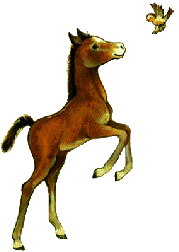 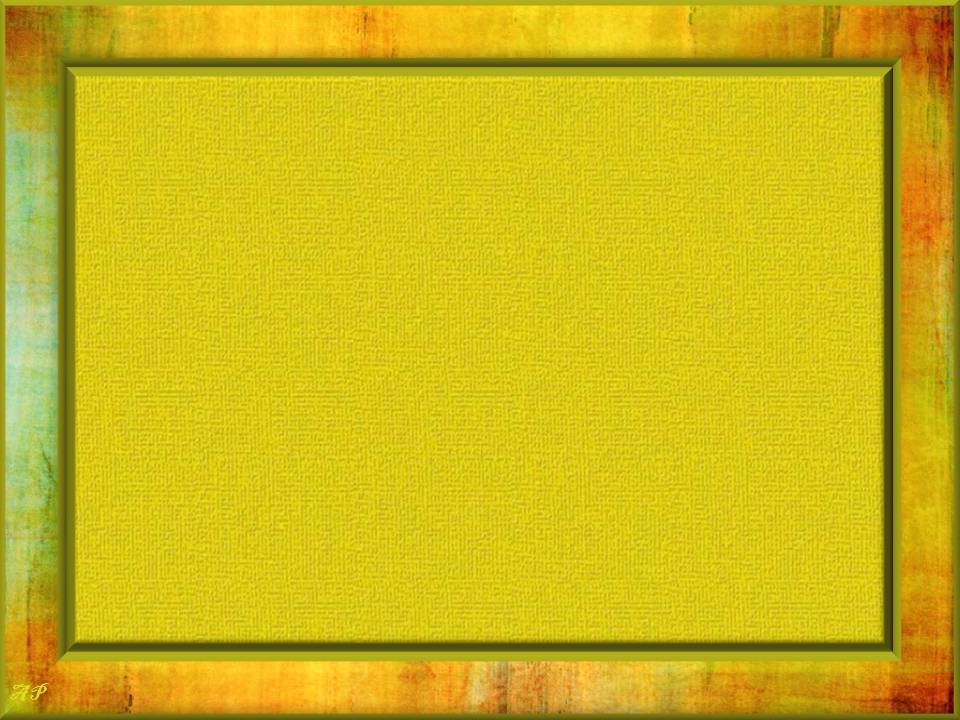 Chudera mäta.
Od toľkého polievania zvädla.
Čo urobil Hups?
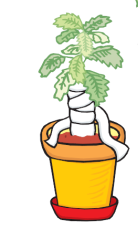 Obviazal ju obväzom.
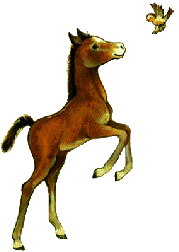 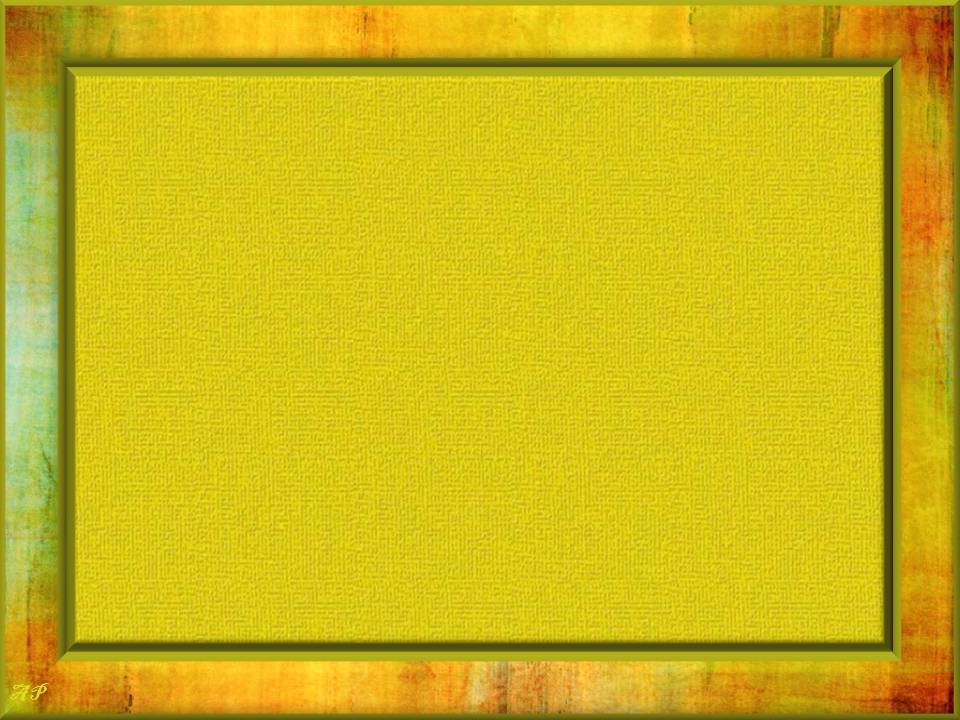 Hurá, už sme na konci! Dúfam, že si písmenko ä zapamätáte.
Ahoj nabudúce.
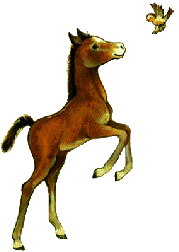